BRAND
2024
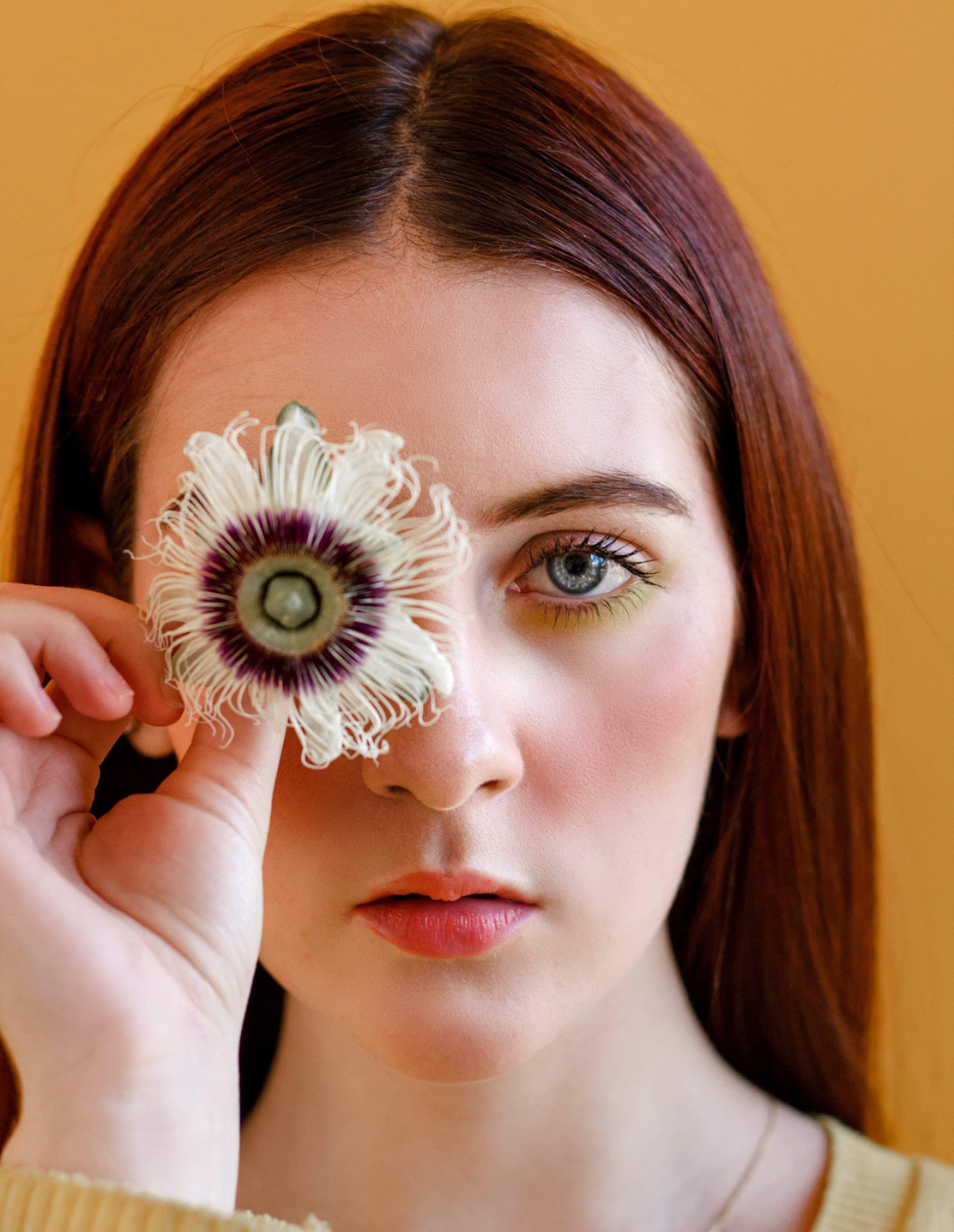 ADVERTISING
& MARKETING
PLAN SLIDES
Presentations are communication tools that can be used as demonstrations, lectures, speeches, reports, and more. It is mostly presented before an audience.
INTRODUCTION
ABOUT US
OUR PRODUCTS
CHAPTER TITLE
BRAND
2024
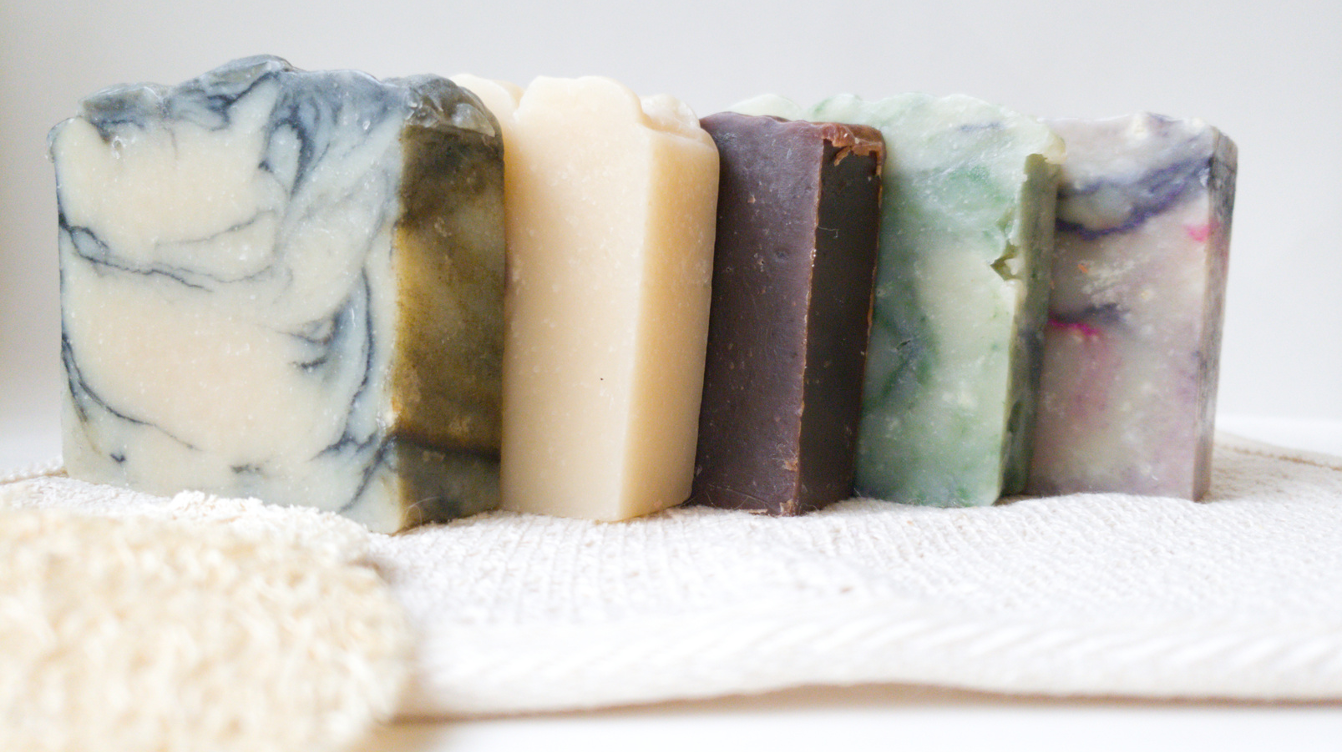 Elaborate on the topic here.
Elaborate on the topic here.
Elaborate on the topic here.
Elaborate on the topic here.
TABLE OF CONTENTS
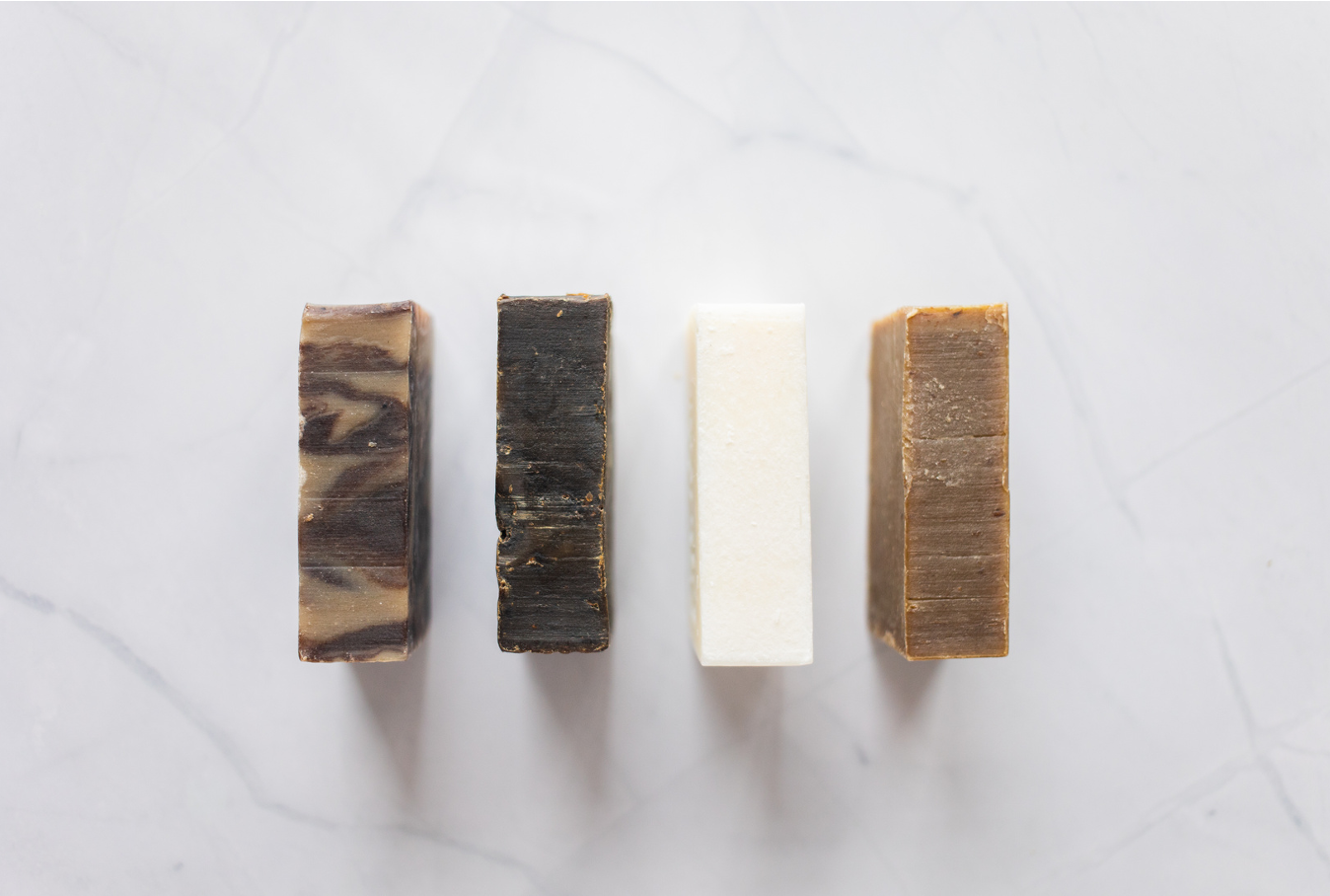 BRAND
2024
INTRODUCTION
BRAND
2024
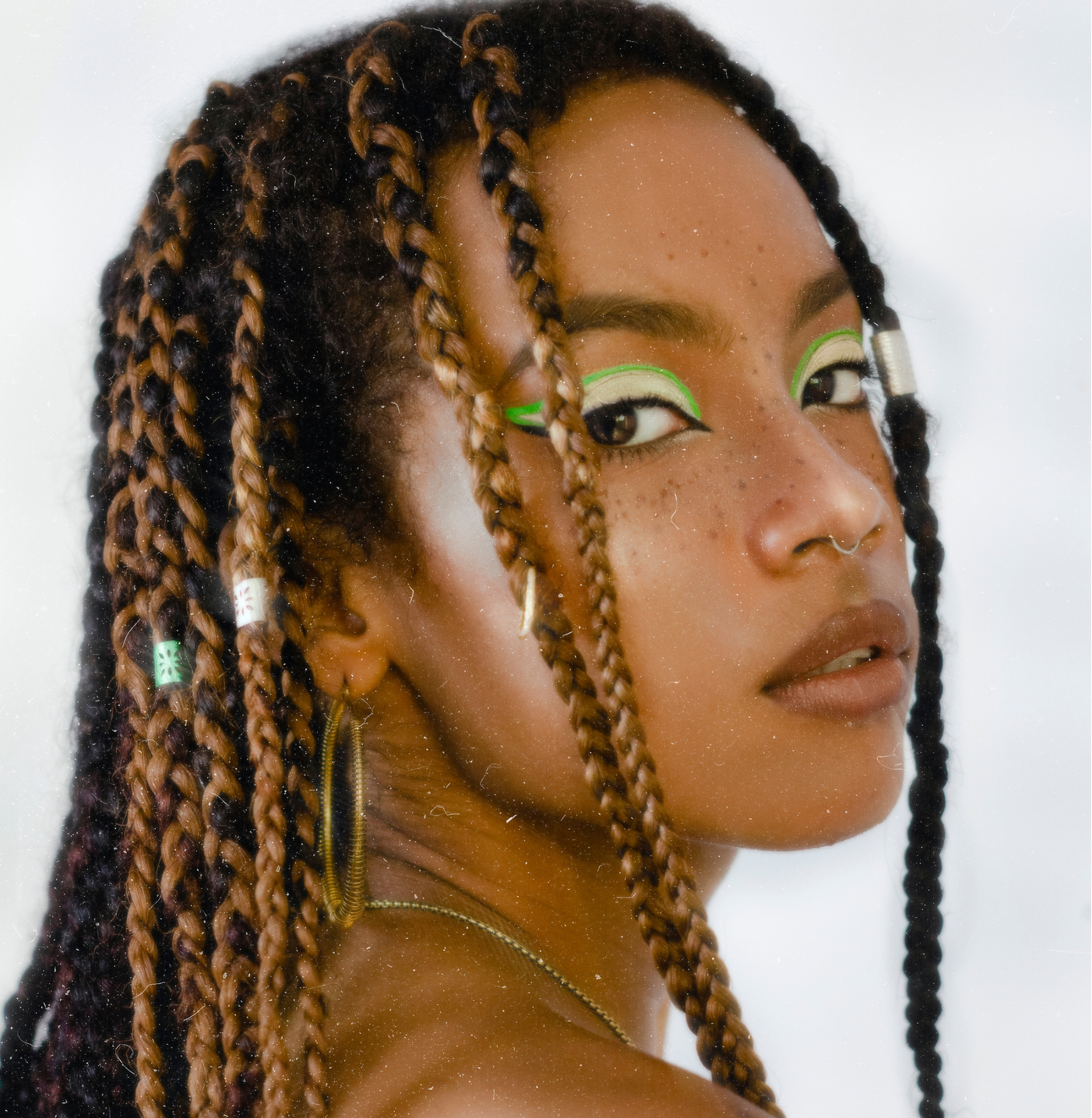 WELCOME TO PRESENTATION
I'm Rain, and I'll be sharing with you my beautiful ideas.
Follow me at @reallygreatsite to learn more. 

Lorem ipsum dolor sit amet, consectetur adipiscing elit, sed do eiusmod tempor incididunt ut labore et dolore magna aliqua. Ut enim ad minim veniam, quis nostrud exercitation ullamco laboris nisi ut aliquip ex ea commodo consequat. Duis aute irure dolor in reprehenderit in voluptate velit esse cillum dolore eu fugiat nulla pariatur. Excepteur sint occaecat cupidatat non proident, sunt in culpa qui officia deserunt mollit anim id est laborum.

Magna sit amet purus gravida. Eu ultrices vitae auctor eu augue ut lectus arcu. Eleifend mi in nulla posuere sollicitudin aliquam ultrices sagittis orci. Euismod elementum nisi quis eleifend quam adipiscing vitae proin sagittis. Amet consectetur adipiscing elit ut aliquam. Vel fringilla est ullamcorper eget nulla facilisi. Lectus sit amet est placerat in egestas. At elementum eu facilisis sed odio morbi quis. Mauris.
WHO ARE WE?
WHAT WE DO?
WHY WE DO?
BRAND
2024
OUR COMPANY
Elaborate on the topic here.

Lorem ipsum dolor sit amet, consectetur adipiscing elit, sed do eiusmod tempor incididunt ut labore et dolore magna aliqua. Ut enim ad minim veniam, quis nostrud exercitation ullamco laboris nisi ut aliquip ex ea commodo consequat. Duis aute irure dolor in reprehenderit in voluptate velit esse cillum dolore eu fugiat nulla pariatur. Excepteur sint occaecat cupidatat non proident, sunt in culpa qui officia deserunt mollit anim id est laborum.
Elaborate on the topic here.

Lorem ipsum dolor sit amet, consectetur adipiscing elit, sed do eiusmod tempor incididunt ut labore et dolore magna aliqua. Ut enim ad minim veniam, quis nostrud exercitation ullamco laboris nisi ut aliquip ex ea commodo consequat. Duis aute irure dolor in reprehenderit in voluptate velit esse cillum dolore eu fugiat nulla pariatur. Excepteur sint occaecat cupidatat non proident, sunt in culpa qui officia deserunt mollit anim id est laborum.
Elaborate on the topic here.

Lorem ipsum dolor sit amet, consectetur adipiscing elit, sed do eiusmod tempor incididunt ut labore et dolore magna aliqua. Ut enim ad minim veniam, quis nostrud exercitation ullamco laboris nisi ut aliquip ex ea commodo consequat. Duis aute irure dolor in reprehenderit in voluptate velit esse cillum dolore eu fugiat nulla pariatur. Excepteur sint occaecat cupidatat non proident, sunt in culpa qui officia deserunt mollit anim id est laborum.
BRAND
2024
MISSION
VISION
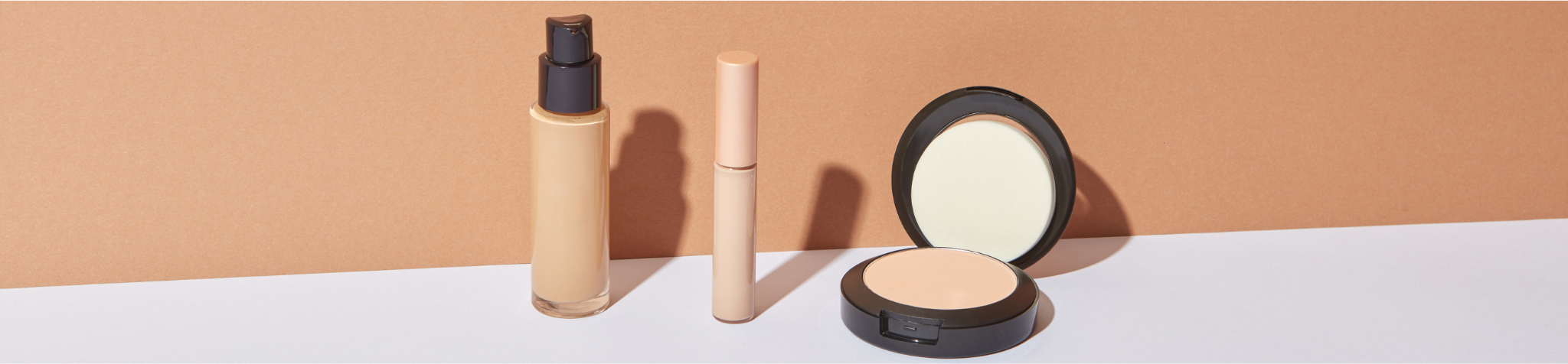 Enter your grand mission statement!

Lorem ipsum dolor sit amet, consectetur adipiscing elit, sed do eiusmod tempor incididunt ut labore et dolore magna aliqua. Ut enim ad minim veniam, quis nostrud exercitation ullamco laboris nisi ut aliquip ex ea commodo consequat. Duis aute irure dolor in reprehenderit in voluptate velit esse cillum dolore eu fugiat nulla pariatur. Excepteur sint occaecat cupidatat non proident, sunt in culpa qui officia deserunt.
Enter your grand vision statement!

Lorem ipsum dolor sit amet, consectetur adipiscing elit, sed do eiusmod tempor incididunt ut labore et dolore magna aliqua. Ut enim ad minim veniam, quis nostrud exercitation ullamco laboris nisi ut aliquip ex ea commodo consequat. Duis aute irure dolor in reprehenderit in voluptate velit esse cillum dolore eu fugiat nulla pariatur. Excepteur sint occaecat cupidatat non proident, sunt in culpa qui officia deserunt.
BRAND
2024
ABOUT US
BRAND
2024
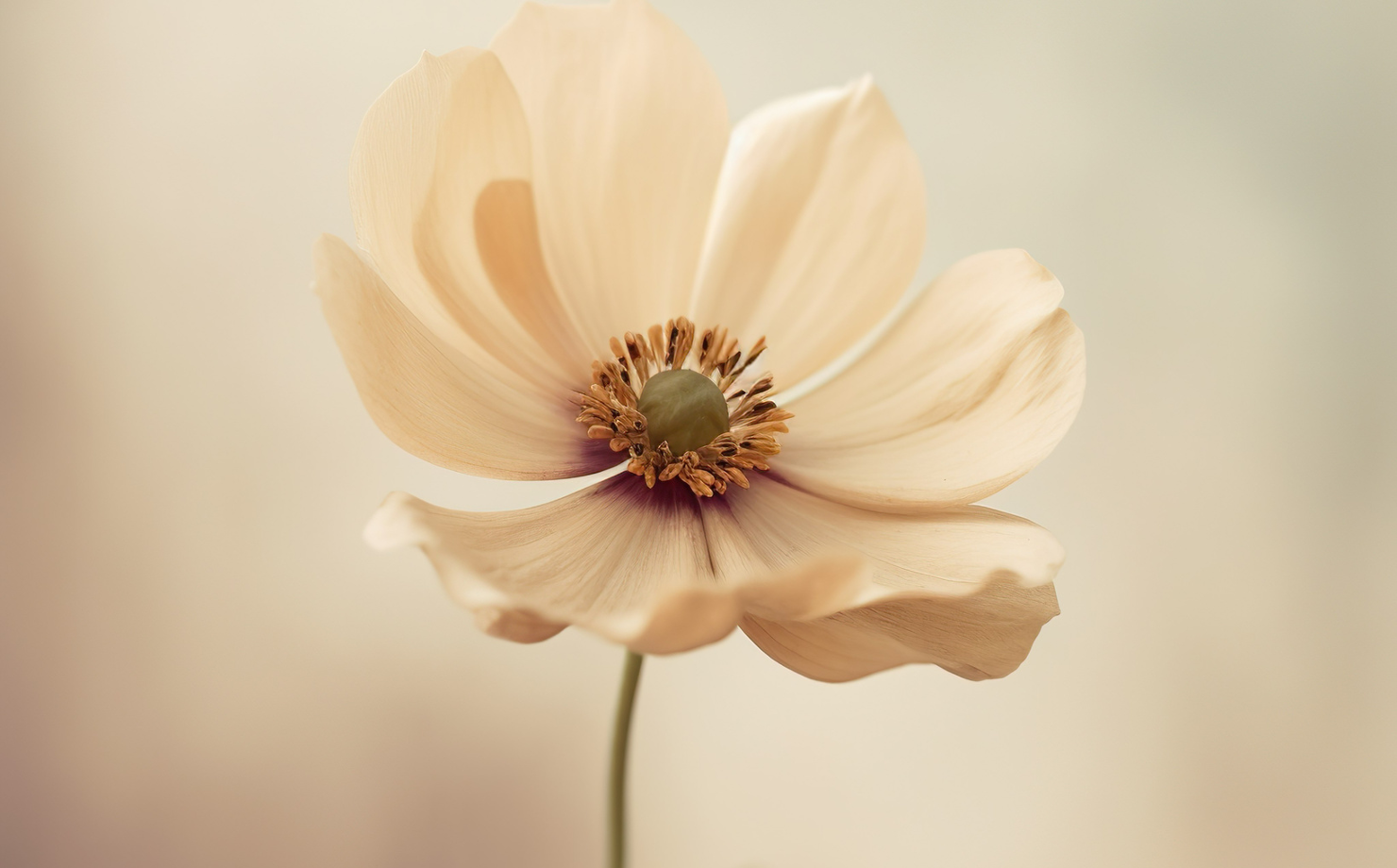 OUR HISTORY
Presentations are communication tools that can be used as demonstrations, lectures, speeches, reports, and more. It is mostly presented before an audience. 

Lorem ipsum dolor sit amet, consectetur adipiscing elit, sed do eiusmod tempor incididunt ut labore et dolore magna aliqua. Semper quis lectus nulla at. Risus quis varius quam quisque id diam vel quam. Dictum fusce ut placerat orci. Orci porta non pulvinar neque laoreet. Lectus vestibulum mattis ullamcorper velit. Eu ultrices vitae auctor eu augue ut. Proin libero nunc consequat interdum varius. Aliquet enim tortor at auctor urna nunc. Ornare arcu odio ut sem nulla pharetra diam. Ultrices dui sapien eget mi proin. Penatibus et magnis dis parturient montes nascetur ridiculus. Dui sapien eget mi proin sed libero enim sed faucibus. Cras fermentum odio eu feugiat pretium.
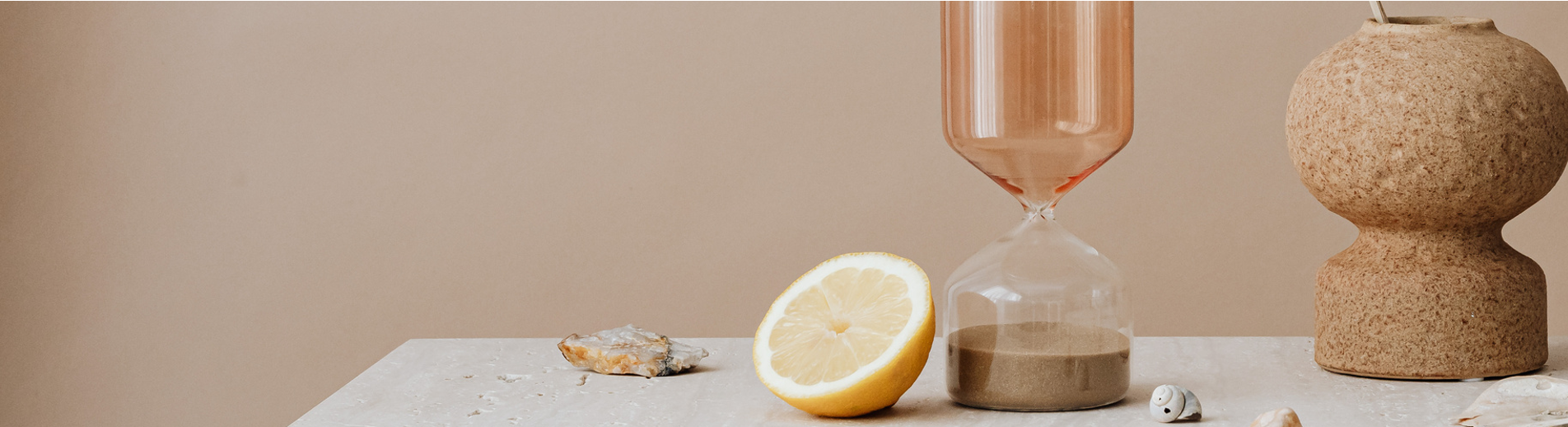 Presentations are communication tools that can be used as demonstrations, lectures, speeches, reports, and more. It is mostly presented before an audience.
BRAND
2024
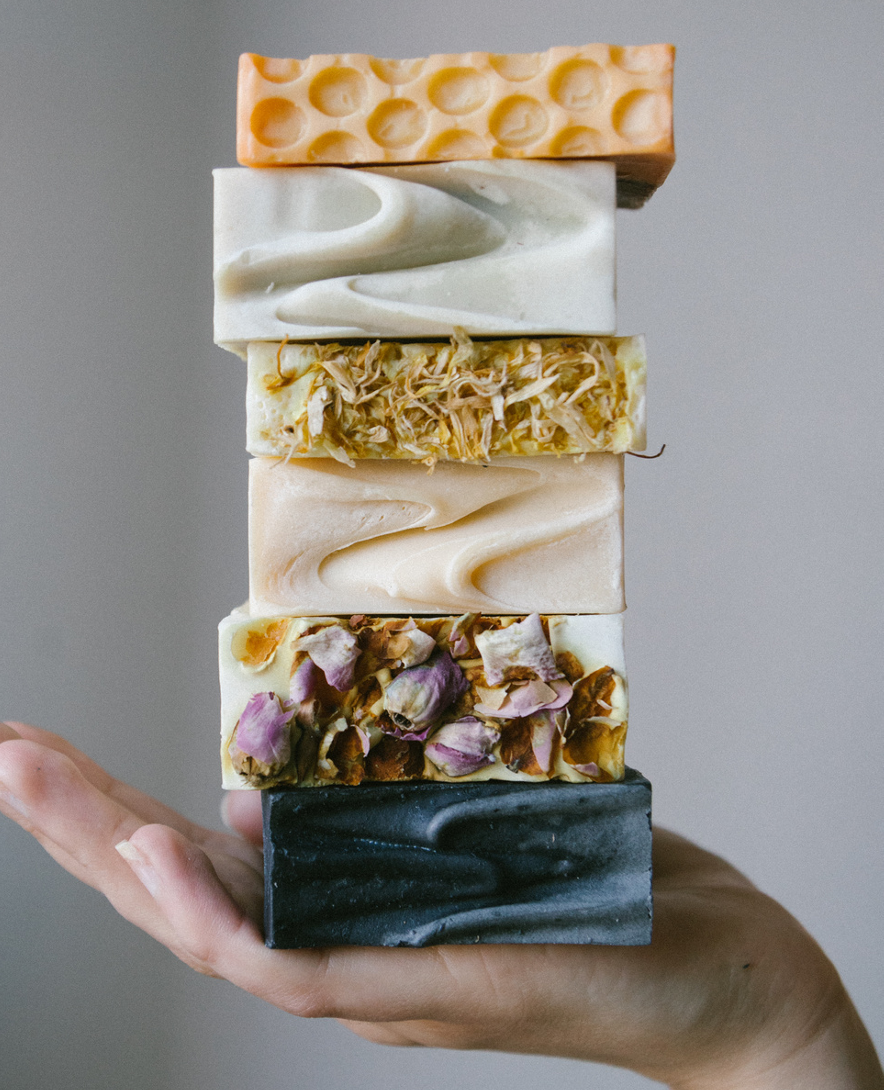 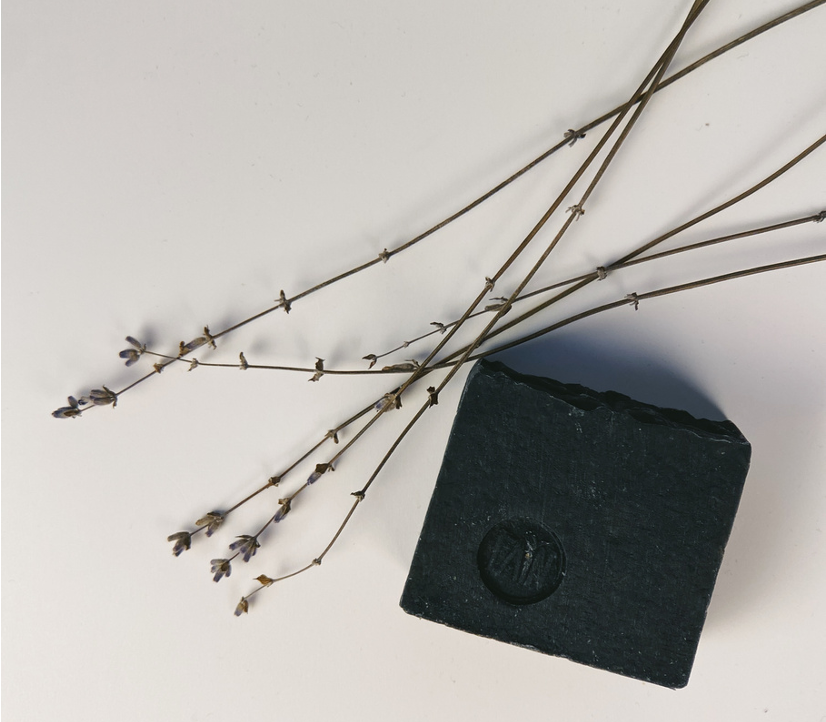 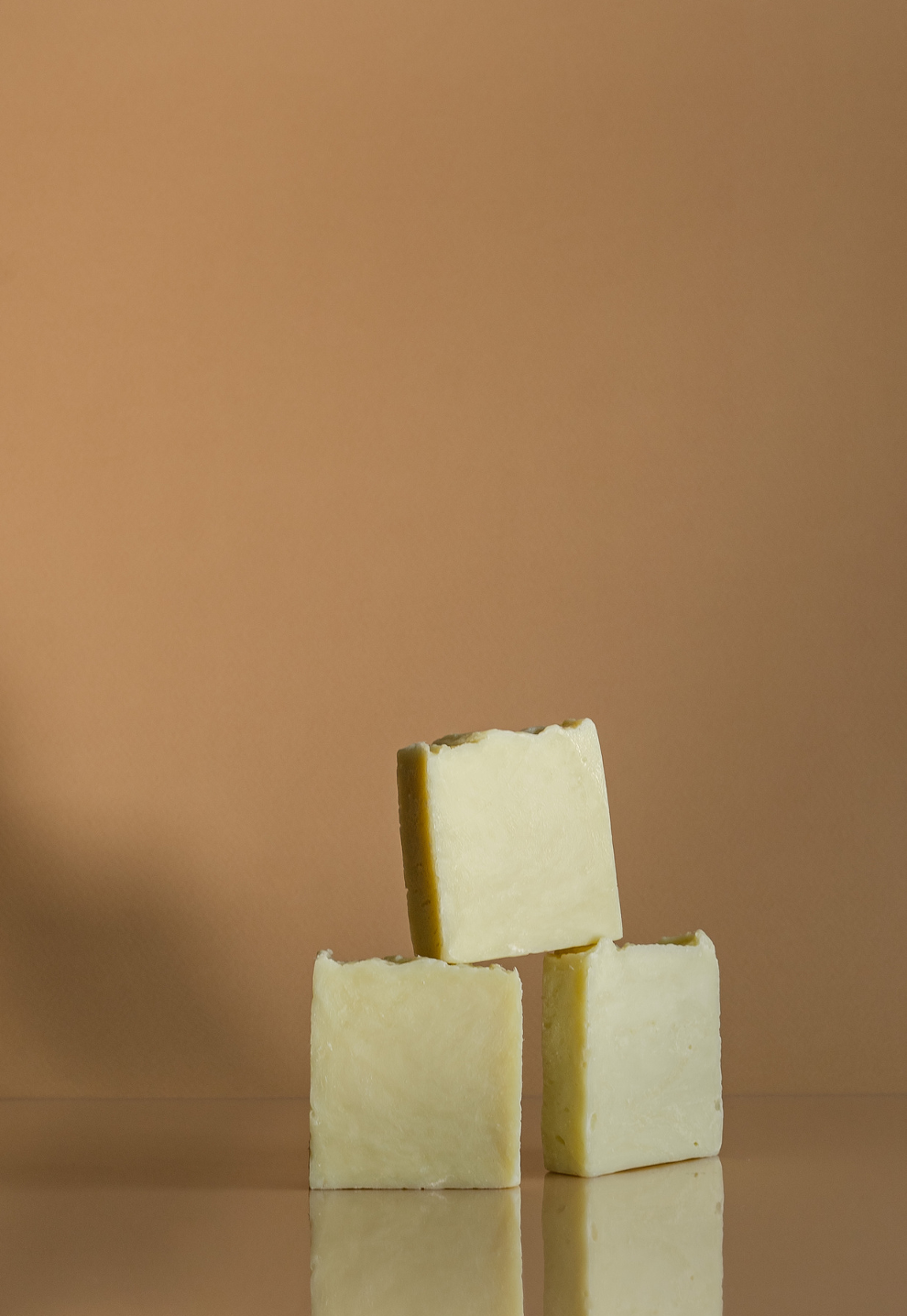 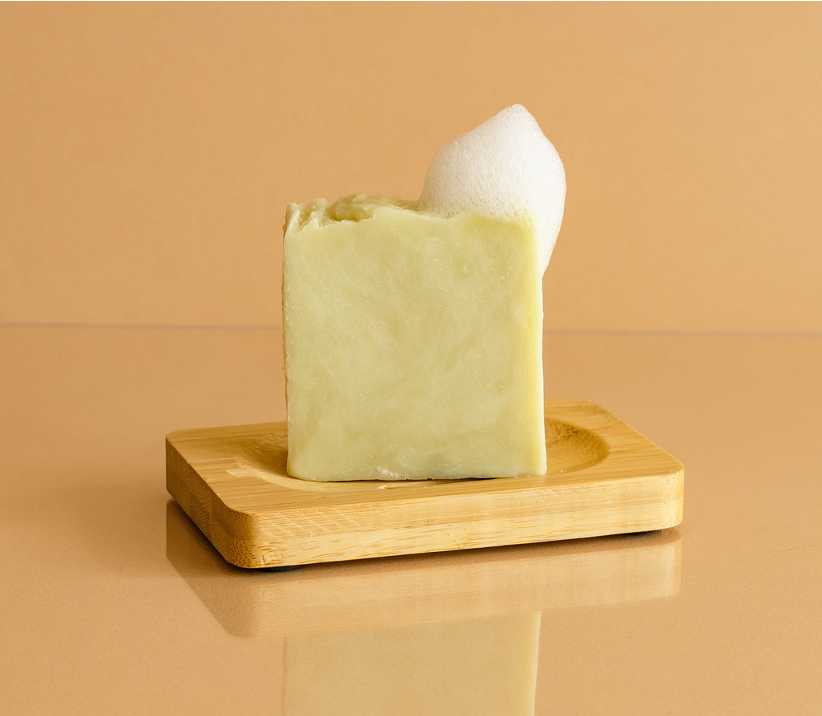 GALLERY
JANE DOE
JOHN DOE
JANE DOE
BRAND
2024
Position.

Lorem ipsum dolor sit amet, consectetur adipiscing elit, sed do eiusmod tempor incididunt ut labore et dolore magna aliqua. Ut enim ad minim veniam.
Position.

Lorem ipsum dolor sit amet, consectetur adipiscing elit, sed do eiusmod tempor incididunt ut labore et dolore magna aliqua. Ut enim ad minim veniam.
Position.

Lorem ipsum dolor sit amet, consectetur adipiscing elit, sed do eiusmod tempor incididunt ut labore et dolore magna aliqua. Ut enim ad minim veniam.
MEET THE TEAM
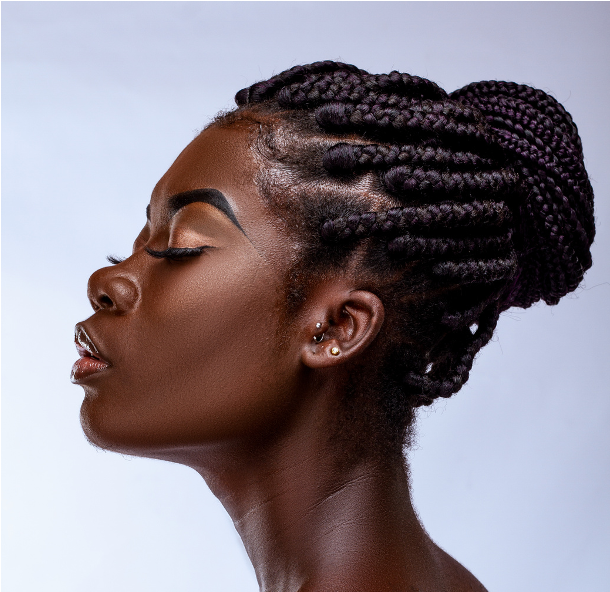 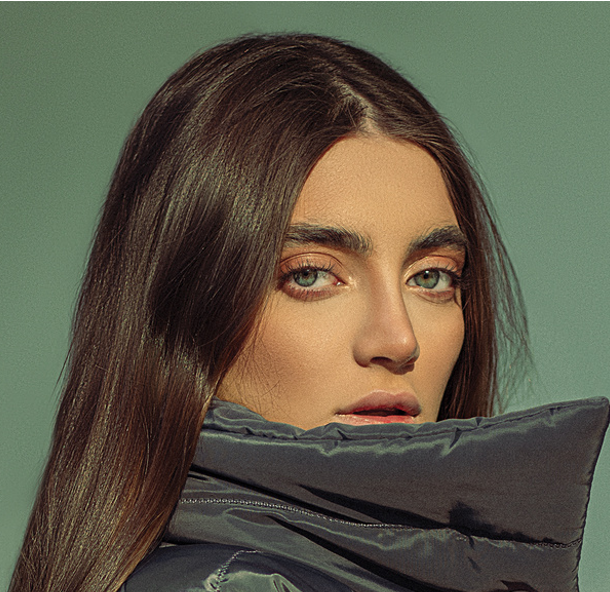 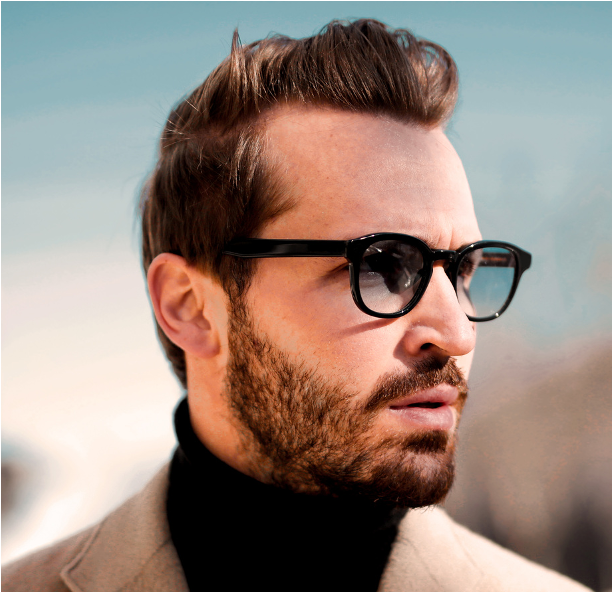 STATISTIC 1
STATISTIC 2
STATISTIC 3
STATISTIC 4
BRAND
2024
Elaborate here.

Lorem ipsum dolor sit amet, consectetur adipiscing elit, sed do eiusmod tempor incididunt ut labore et dolore magna aliqua. Ut enim ad minim veniam.
Elaborate here.

Lorem ipsum dolor sit amet, consectetur adipiscing elit, sed do eiusmod tempor incididunt ut labore et dolore magna aliqua. Ut enim ad minim veniam.
Elaborate here.

Lorem ipsum dolor sit amet, consectetur adipiscing elit, sed do eiusmod tempor incididunt ut labore et dolore magna aliqua. Ut enim ad minim veniam.
Elaborate here.

Lorem ipsum dolor sit amet, consectetur adipiscing elit, sed do eiusmod tempor incididunt ut labore et dolore magna aliqua. Ut enim ad minim veniam.
MARKET RESEARCH
88%
145M
Presentations are communication tools that can be used as demonstrations, lectures, speeches, reports, and more. It is mostly presented before an audience. 

Lorem ipsum dolor sit amet, consectetur adipiscing elit, sed do eiusmod tempor incididunt ut labore et dolore magna aliqua. Semper quis lectus nulla at. Risus quis varius quam quisque id diam vel quam. Dictum fusce ut placerat orci. Orci porta non pulvinar neque laoreet. Lectus vestibulum mattis ullamcorper velit. Eu ultrices vitae auctor eu augue ut. Proin libero nunc consequat interdum varius. Aliquet enim tortor at auctor urna nunc. Ornare arcu odio ut sem nulla pharetra diam. Ultrices dui sapien eget mi proin. Penatibus et magnis dis parturient montes nascetur ridiculus. Dui sapien eget mi proin sed libero enim sed faucibus. Cras fermentum odio eu feugiat pretium.
150,000
2.8%
MAIN POINT
MAIN POINT
MAIN POINT
BRAND
2024
Elaborate here.
Lorem ipsum dolor sit amet, consectetur adipiscing elit, sed do eiusmod tempor incididunt ut labore et dolore magna aliqua. Ut enim ad minim veniam.
Elaborate here.
Lorem ipsum dolor sit amet, consectetur adipiscing elit, sed do eiusmod tempor incididunt ut labore et dolore magna aliqua. Ut enim ad minim veniam.
Elaborate here.
Lorem ipsum dolor sit amet, consectetur adipiscing elit, sed do eiusmod tempor incididunt ut labore et dolore magna aliqua. Ut enim ad minim veniam.
TIMELINE
Presentations are communication tools that can be used as demonstrations, lectures, speeches, reports, and more. It is mostly presented before an audience.
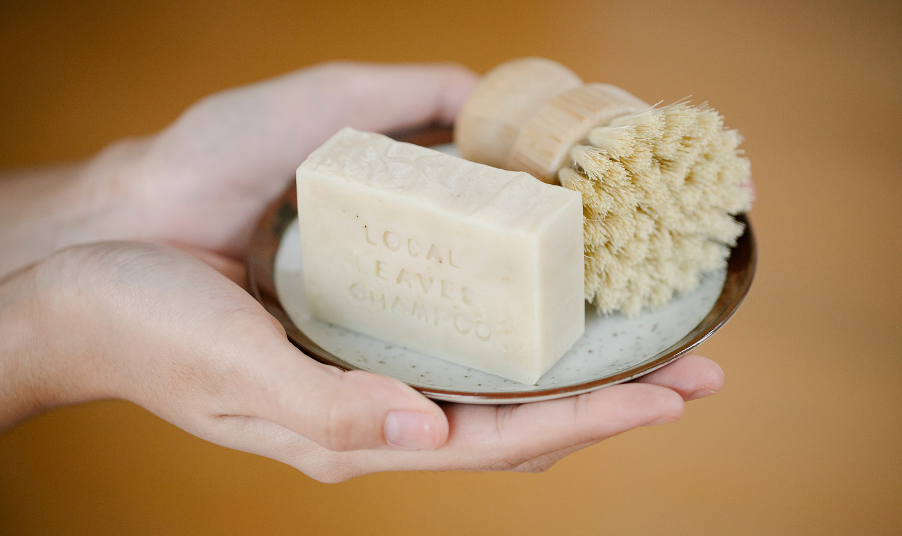 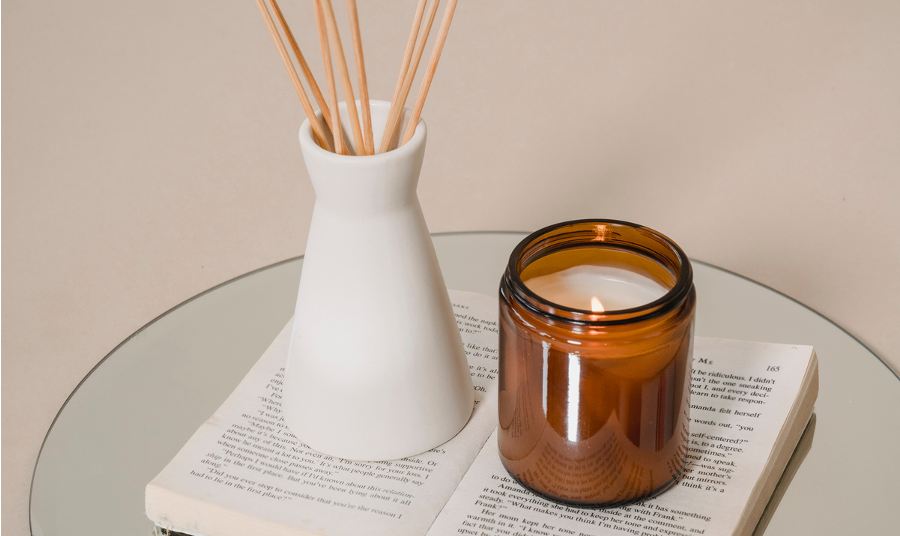 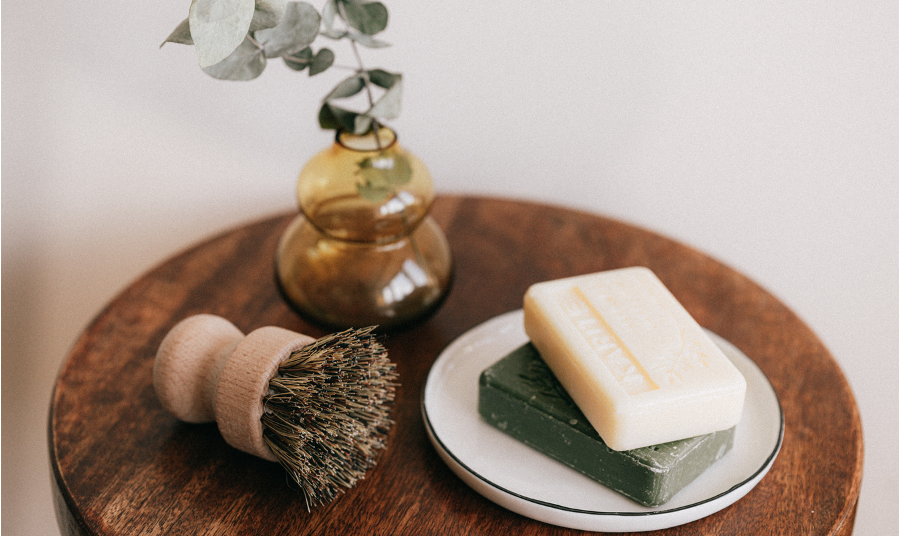 BRAND
2024
OUR PRODUCTS
PRODUCT ONE
PRODUCT TWO
PRODUCT THREE
BRAND
2024
Elaborate here.
Lorem ipsum dolor sit amet, consectetur adipiscing elit, sed do eiusmod tempor incididunt ut labore et dolore magna aliqua. Ut enim ad minim.
Elaborate here.
Lorem ipsum dolor sit amet, consectetur adipiscing elit, sed do eiusmod tempor incididunt ut labore et dolore magna aliqua. Ut enim ad minim.
Elaborate here.
Lorem ipsum dolor sit amet, consectetur adipiscing elit, sed do eiusmod tempor incididunt ut labore et dolore magna aliqua. Ut enim ad minim.
OUR PRODUCTS
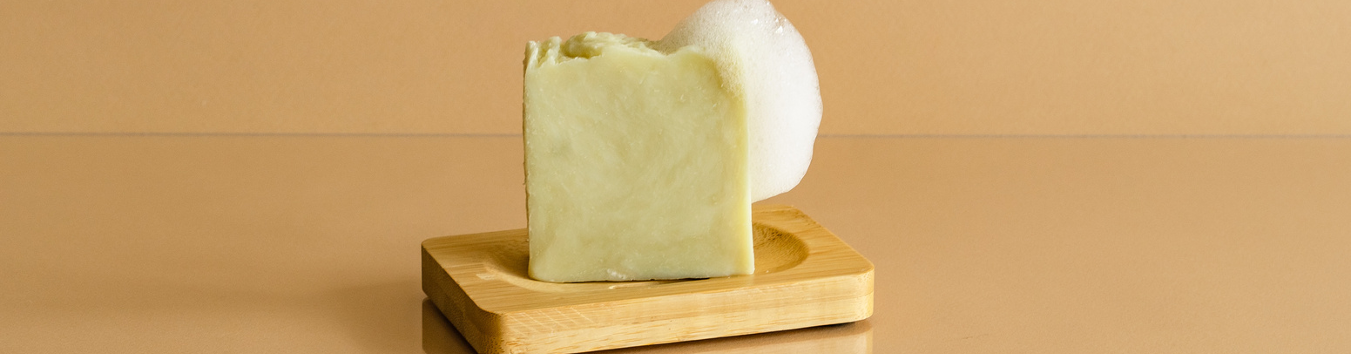 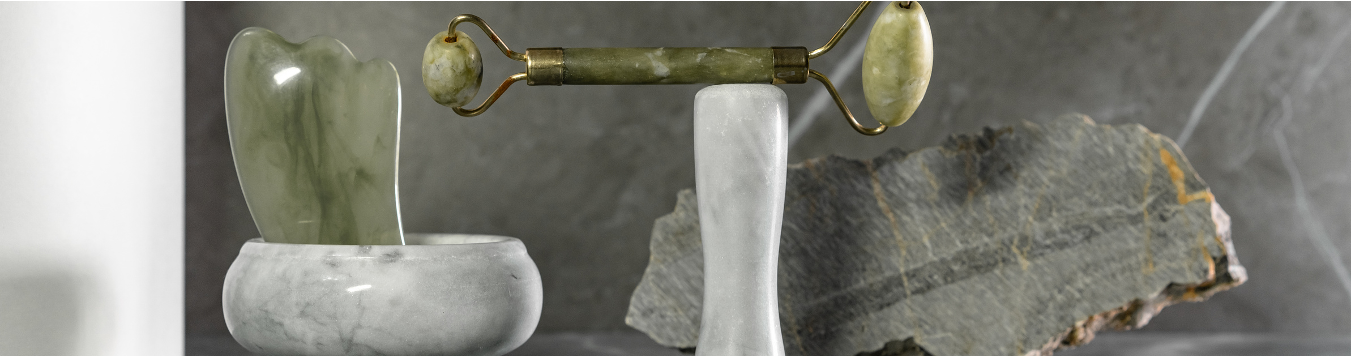 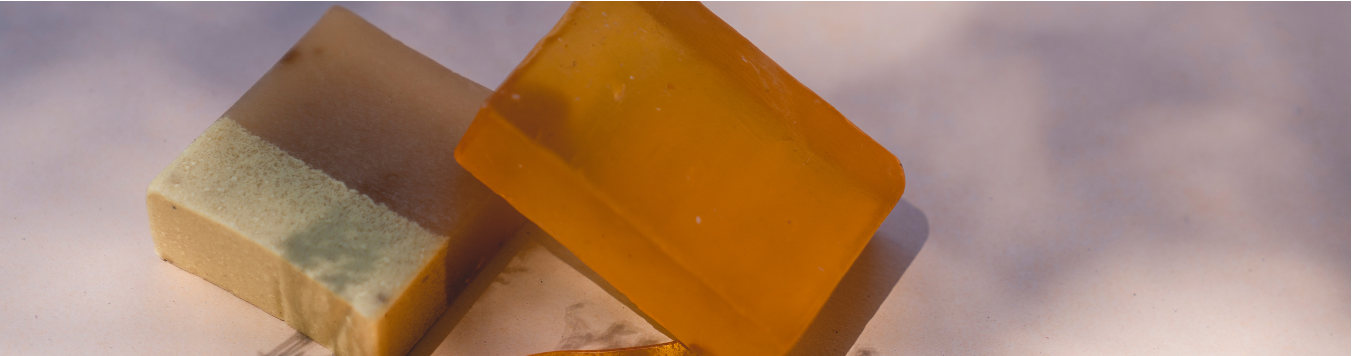 BRAND
2024
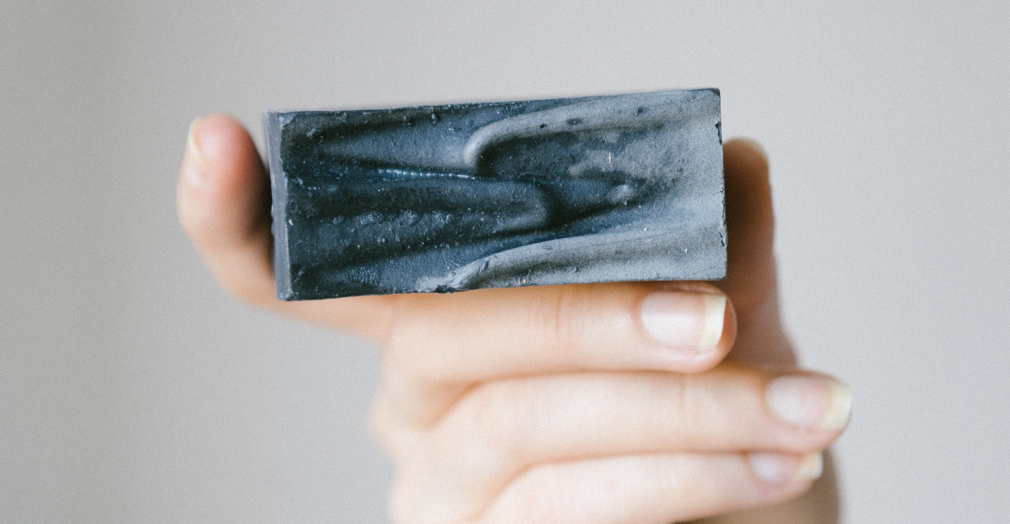 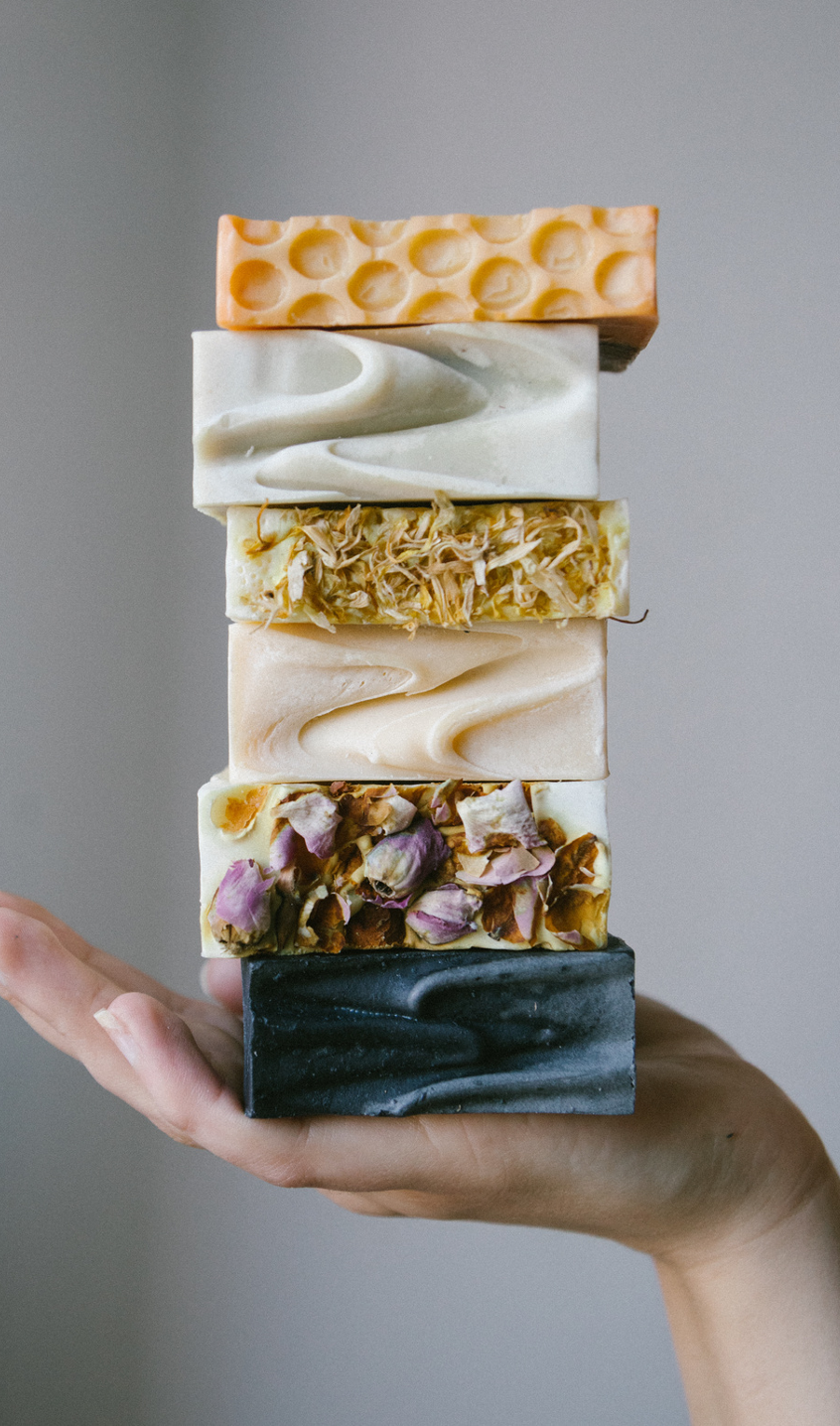 Presentations are communication tools that can be used as demonstrations, lectures, speeches, reports, and more. It is mostly presented before an audience. 

Lorem ipsum dolor sit amet, consectetur adipiscing elit, sed do eiusmod tempor incididunt ut labore et dolore magna aliqua. Semper quis lectus nulla at. Risus quis varius quam quisque id diam vel quam. Dictum fusce ut placerat orci. Orci porta non pulvinar neque laoreet. Lectus vestibulum mattis ullamcorper velit. Eu ultrices vitae auctor eu augue.
PRODUCT NAME
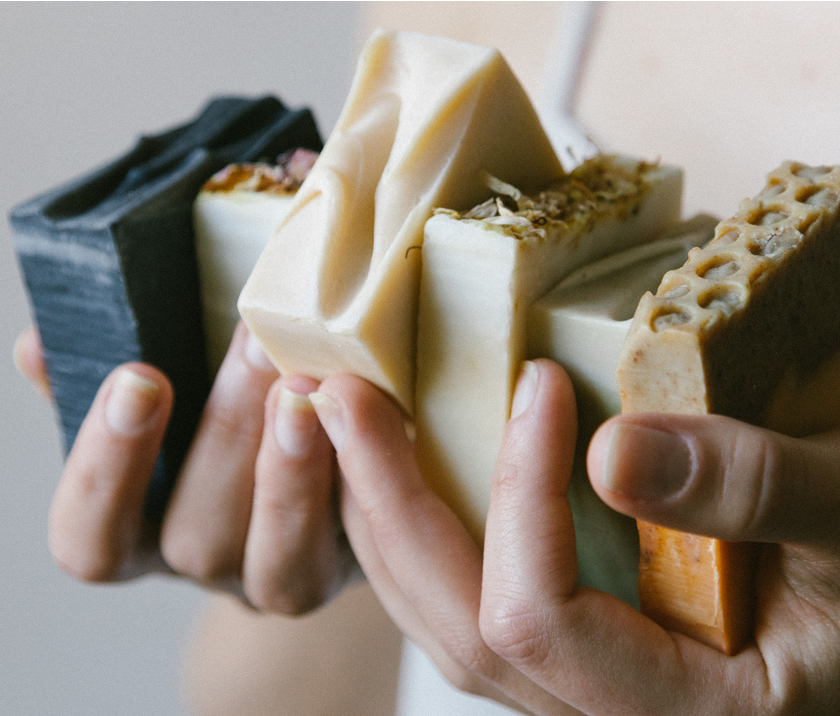 Presentations are communication tools that can be used as demonstrations, lectures, speeches, reports, and more. It is mostly presented before an audience. 

Lorem ipsum dolor sit amet, consectetur adipiscing elit, sed do eiusmod tempor incididunt ut labore et dolore magna aliqua. Semper quis lectus nulla at. Risus quis varius quam quisque id diam vel quam. Dictum fusce ut placerat orci. Orci porta non pulvinar neque laoreet. Lectus vestibulum mattis ullamcorper velit. Eu ultrices vitae auctor eu augue.
BRAND
2024
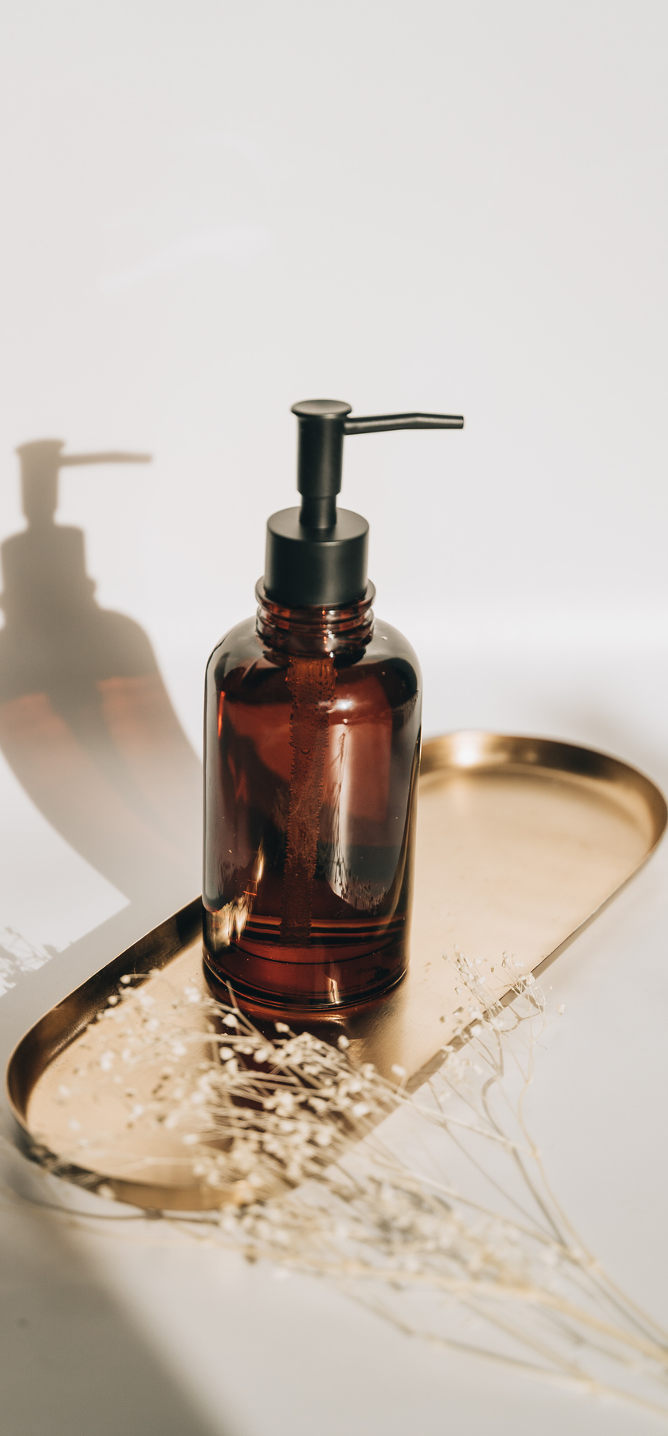 Presentations are communication tools that can be used as demonstrations, lectures, speeches, reports, and more. It is mostly presented before an audience.
PRODUCT NAME
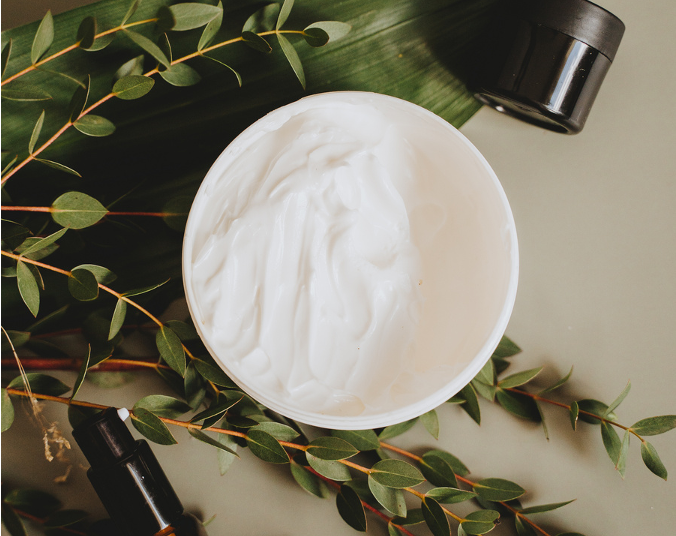 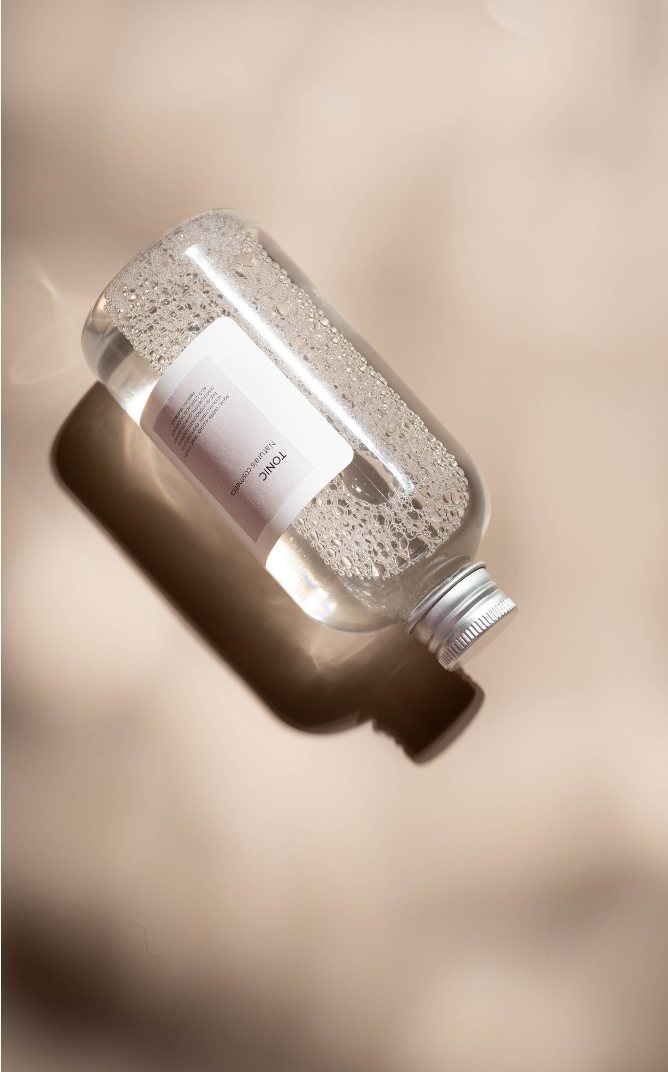 Presentations are communication tools that can be used as demonstrations, lectures, speeches, reports, and more. It is mostly presented before an audience.
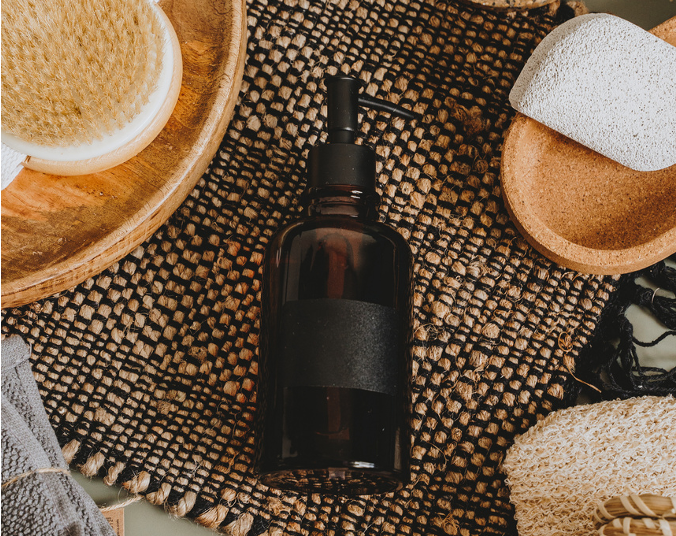 Presentations are communication tools that can be used as demonstrations, lectures, speeches, reports, and more. It is mostly presented before an audience.
BRAND
2024
A PICTURE IS WORTH A THOUSAND WORDS
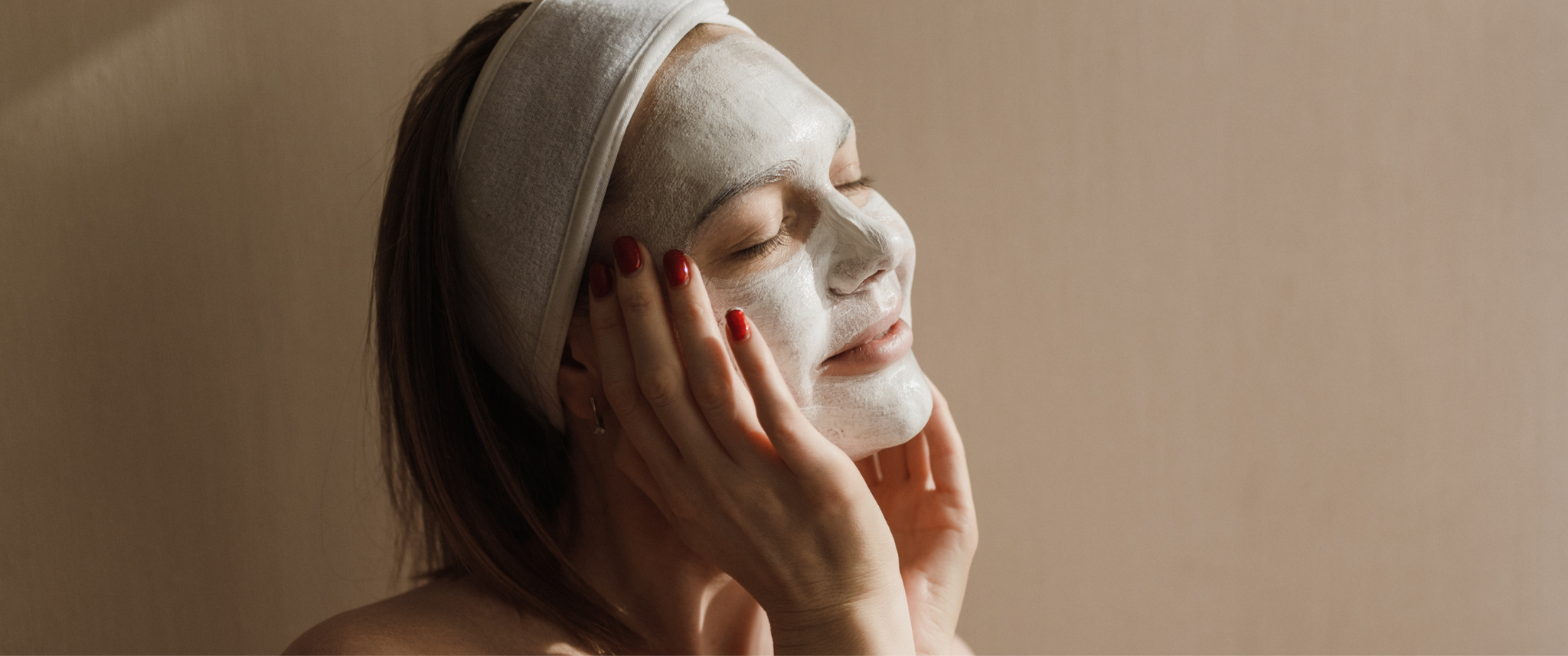 BRAND
2024
“
WRITE AN ORIGINAL STATEMENT OR QUOTE
— Include a credit, citation, or supporting message
BRAND
2024
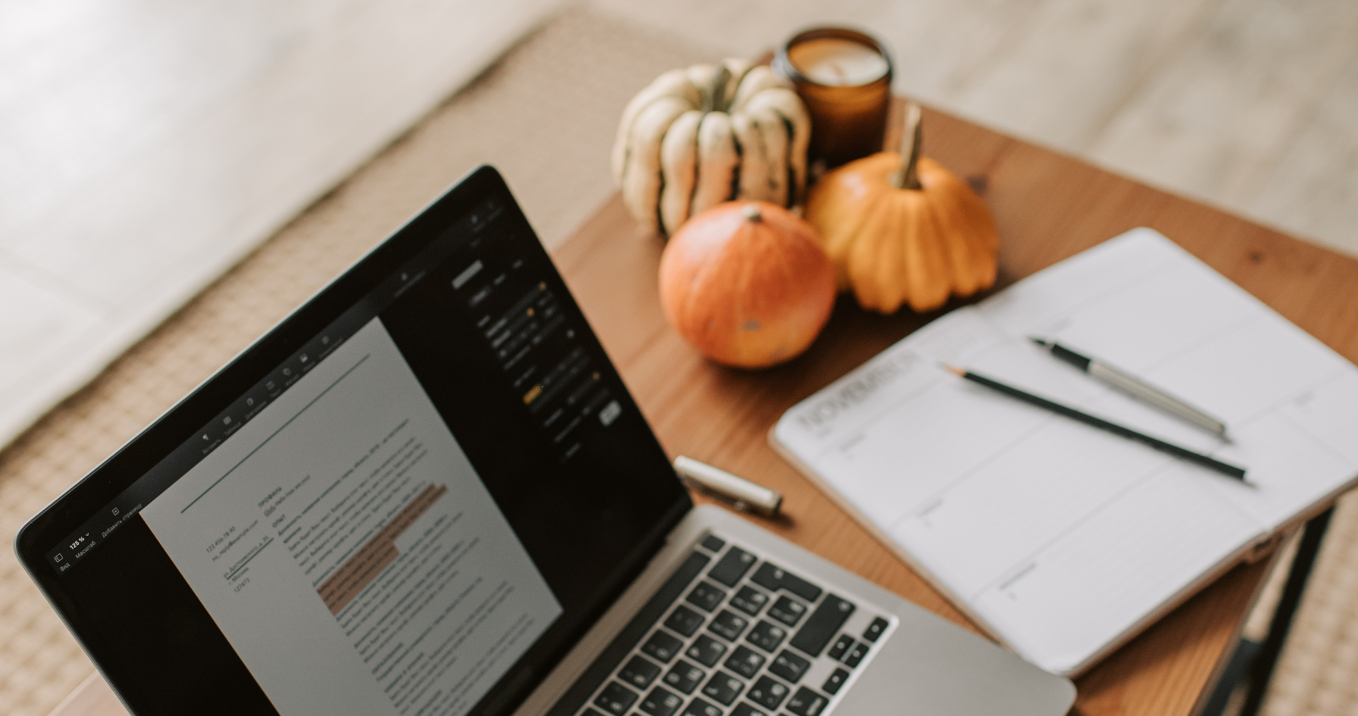 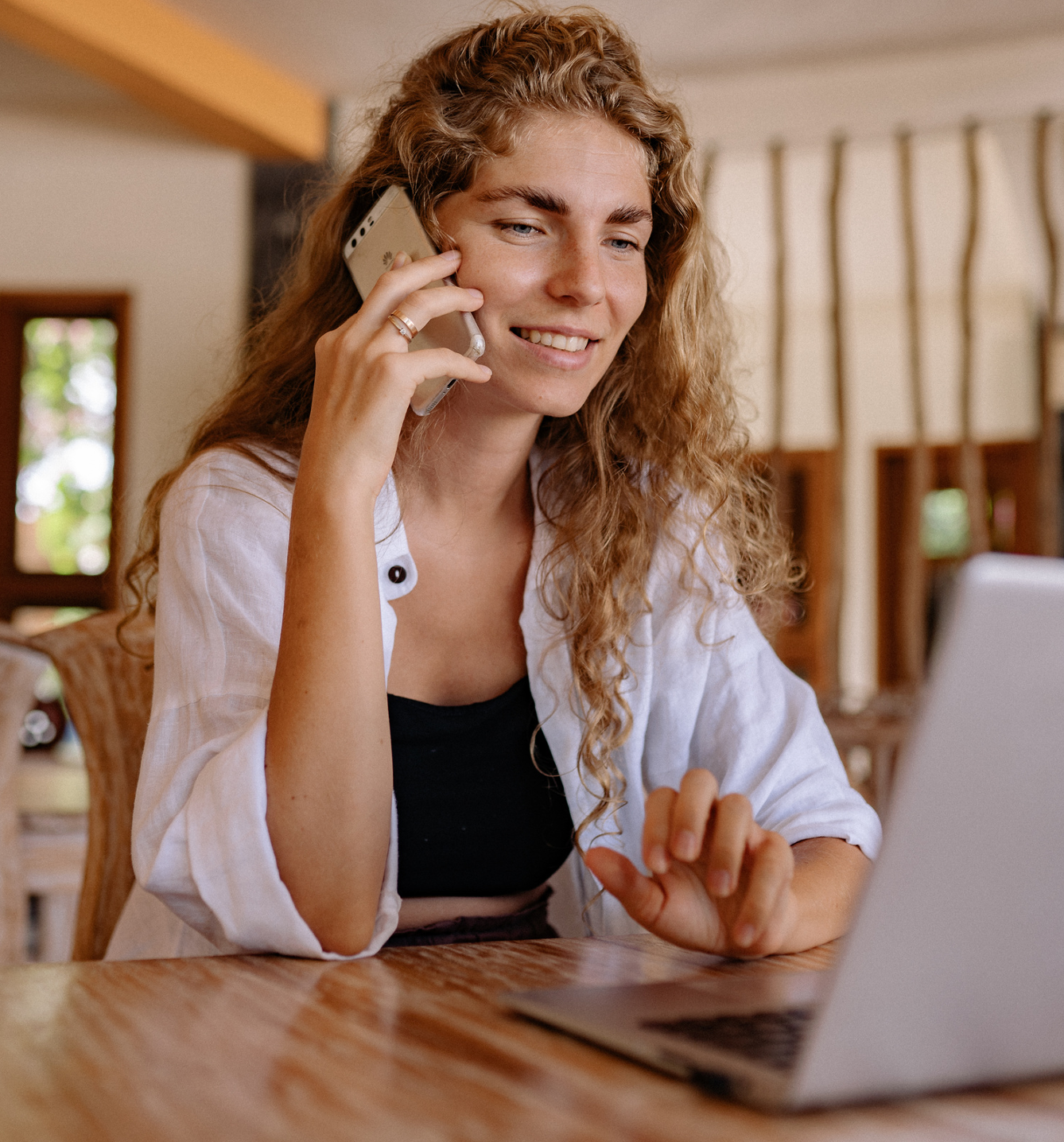 CONTACT US
123 Anywhere St., Any City,ST 12345
123-456-7890
hello@reallygreatsite.com
@reallygreatsite
reallygreatsite.com
RESOURCE PAGE
Use these design resources in your Canva Presentation.
FONTS
DESIGN ELEMENTS
This presentation template
uses the following free fonts:
TITLES:
ALATSI

HEADERS:
ALATSI

BODY COPY:
ALATA
You can find these fonts online too.
COLORS
#FFFDFC
#000000
DON'T FORGET TO DELETE THIS PAGE BEFORE PRESENTING.
CREDITS
This presentation template is free for everyone to use thanks to the following:
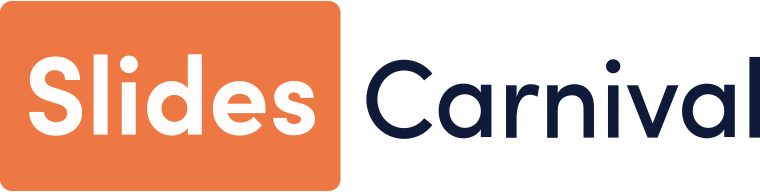 for the presentation template
Pexels, Pixabay
for the photos
Happy designing!